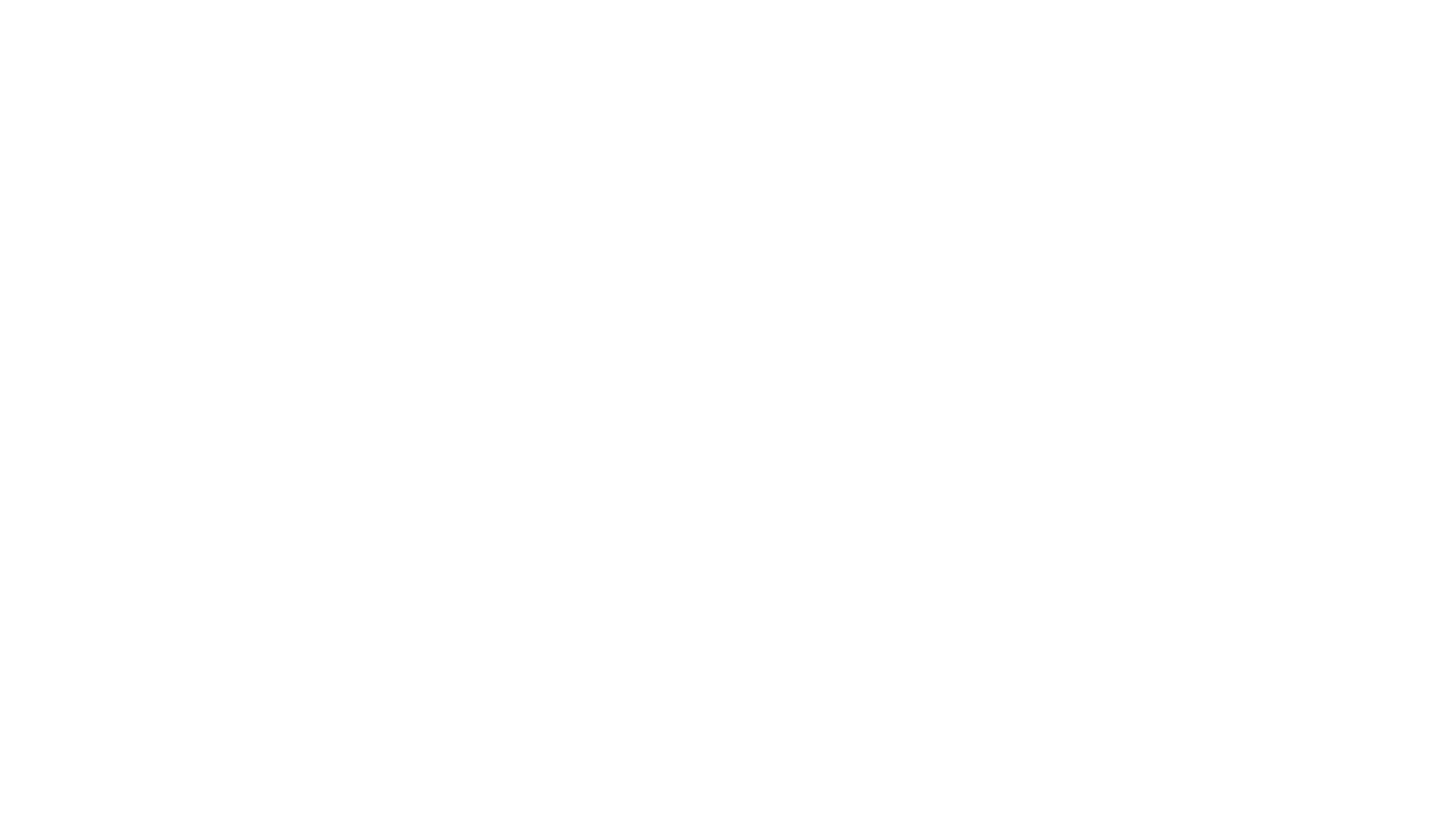 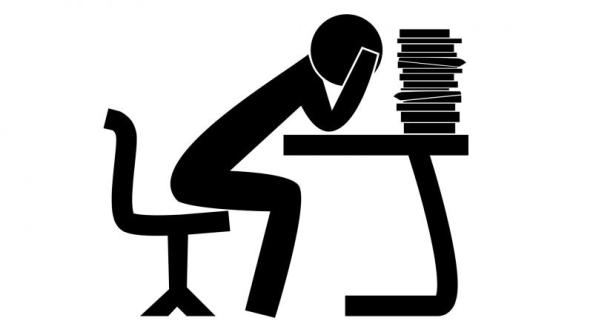 Voorbereiding op de toets
In deze powerpoint vind je  uitleg en tips om je voor te bereiden op de toets klinisch redeneren
Deze foto van Onbekende auteur is gelicentieerd onder CC BY
Wanneer is de toets?
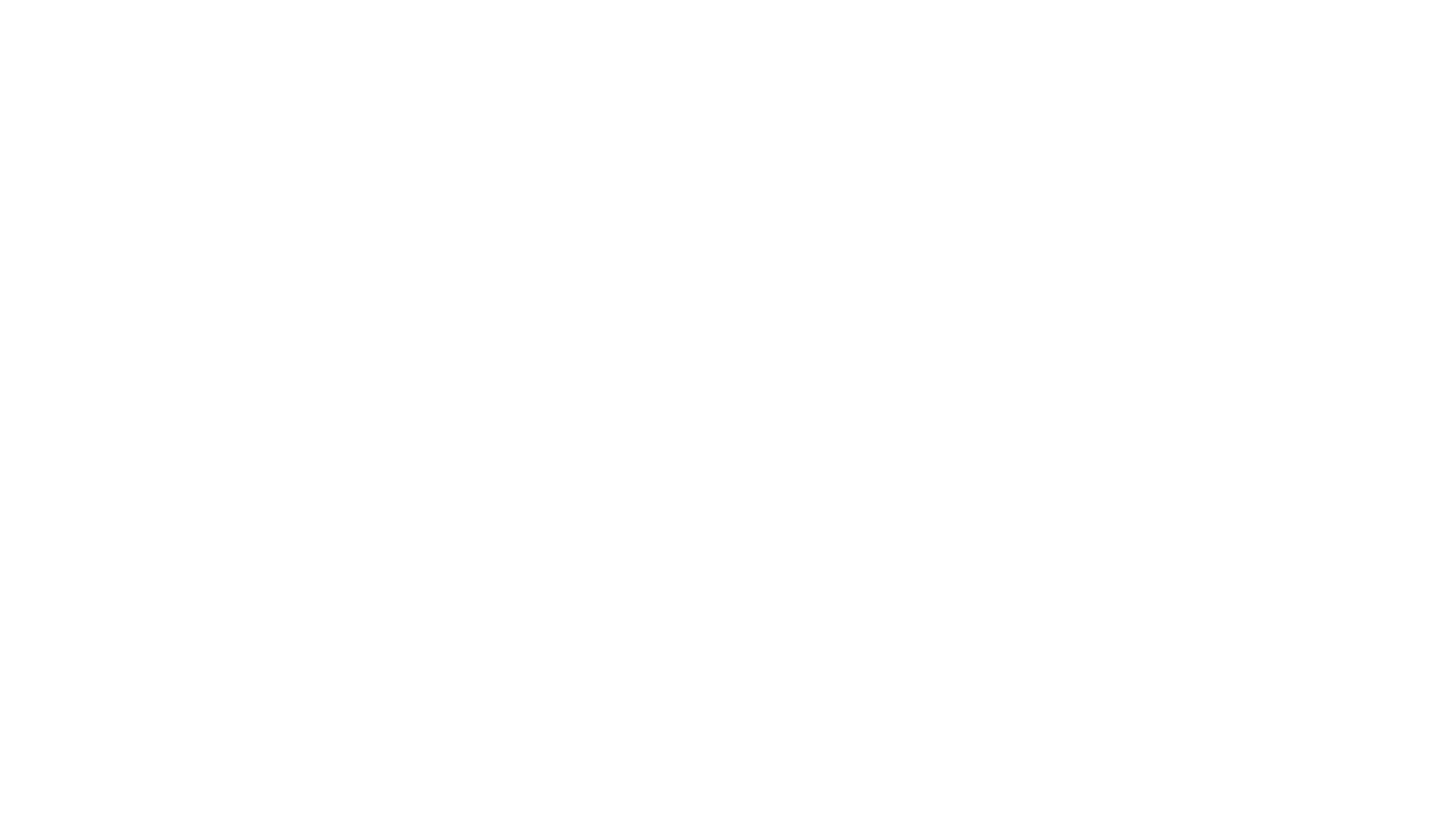 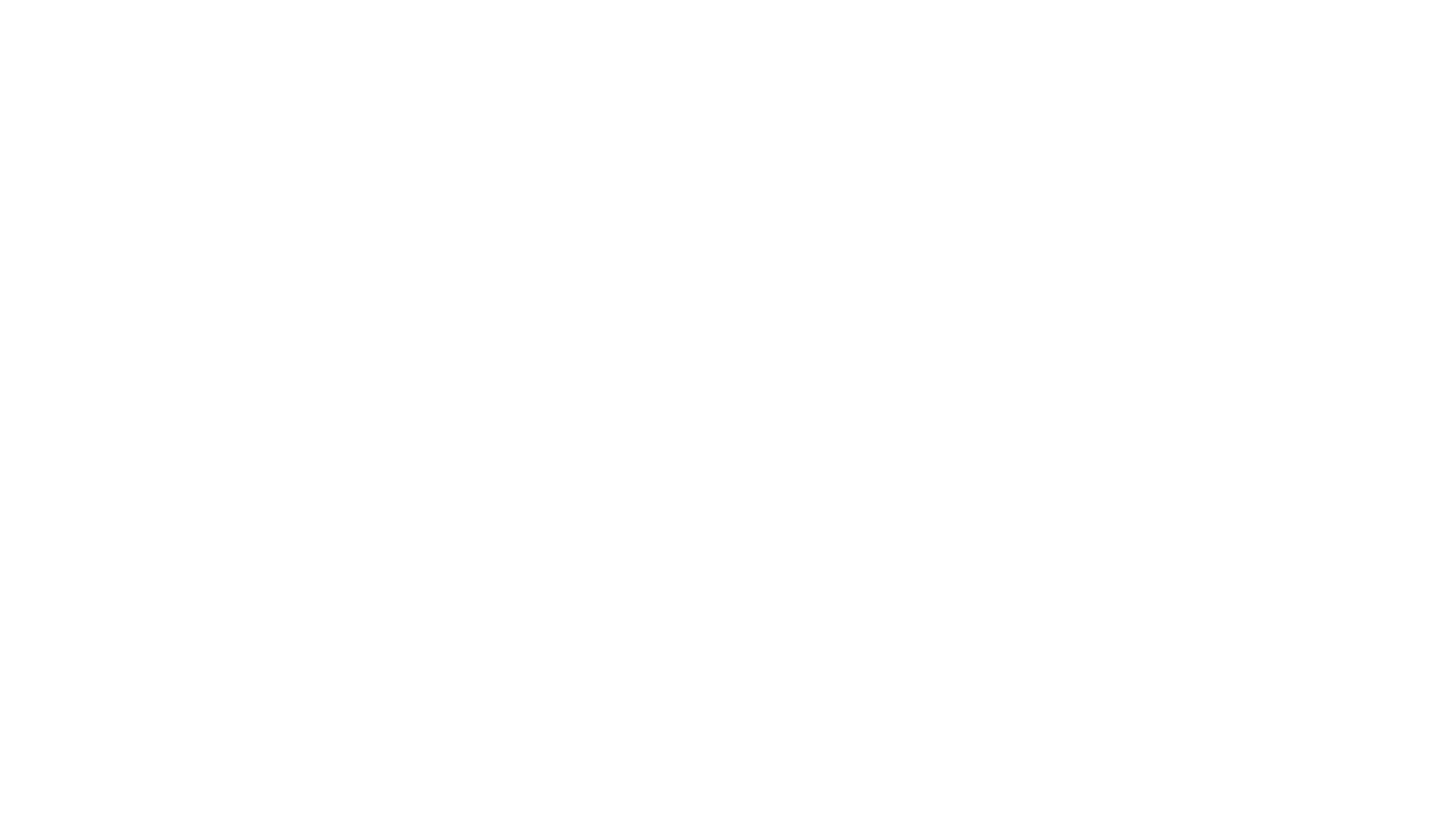 Waar gaat de toets over?
Bestudeer de literatuur uit het anatomie- en pathologieboek. De literatuurlijst staat in de wiki.
Zorg dat je de methodieken van klinisch redeneren kunt toepassen.
Kijk de filmpjes die zijn opgenomen in de wiki en zoek zo nodig zelf extra uitleg op. De filmpjes van Juf Daniëlle en filmpjes op websites van  patiëntenorganisaties kunnen heel duidelijk uitleg geven over de anatomie en pathologie.
Bestudeer de powerpoints van de klinische lessen MDL en cardiologie.
Bestudeer de powerpoints en de casuïstiek van de week opdrachten.
Maak de oefentoets om een eerste indruk te hebben wat je kunt verwachten van de toets.
Hoe kun je je voorbereiden op de toets?
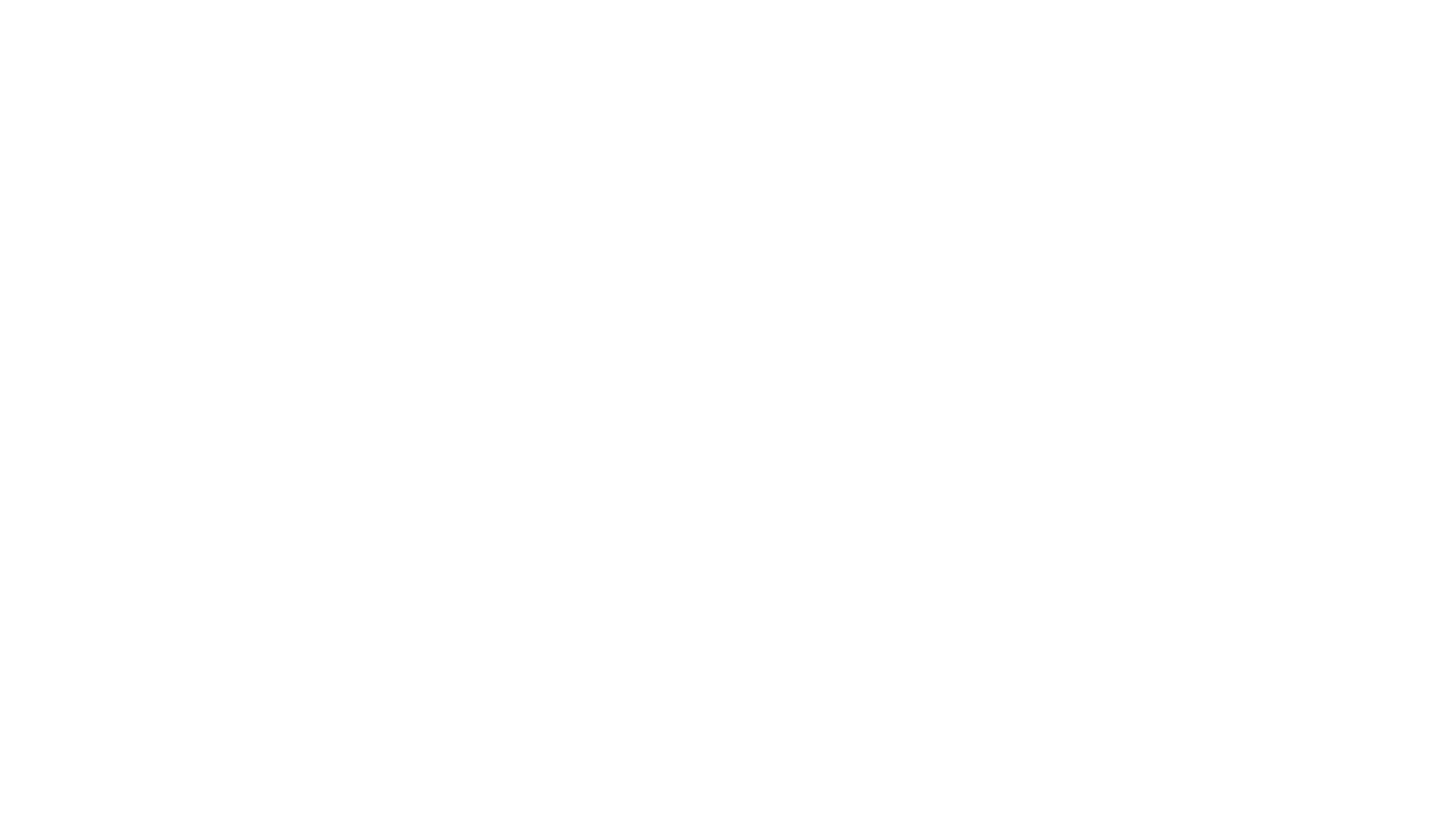 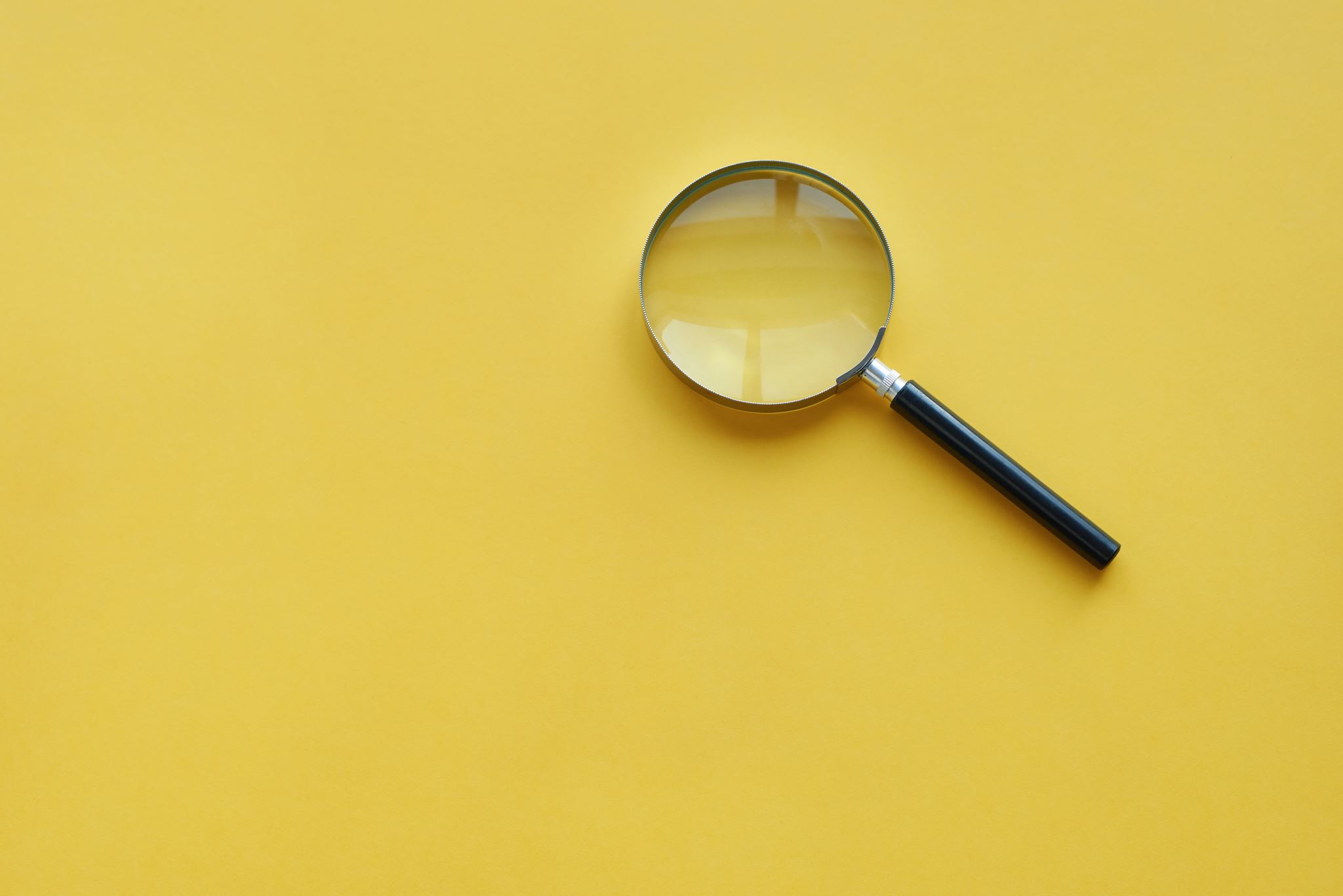 Tip 1 om efficiënt te leren!
Probeer de stof niet in 1 dag te leren, maar plan meerdere momenten!
Een uur nadat je iets geleerd hebt weet je nog maar 44% van de stof, na 24 uur nog maar 33%....
Herhalen is dus belangrijk om te onthouden!
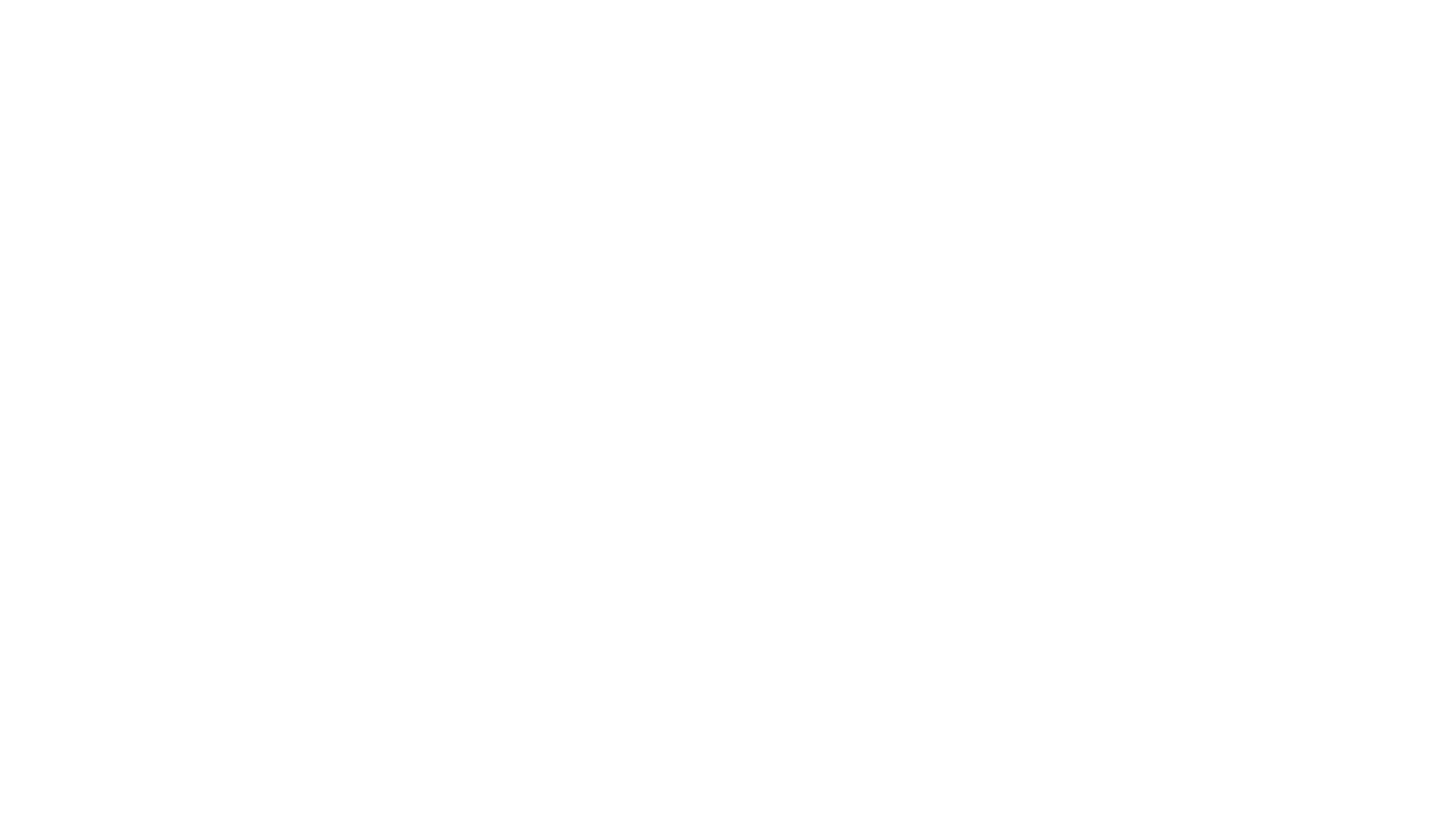 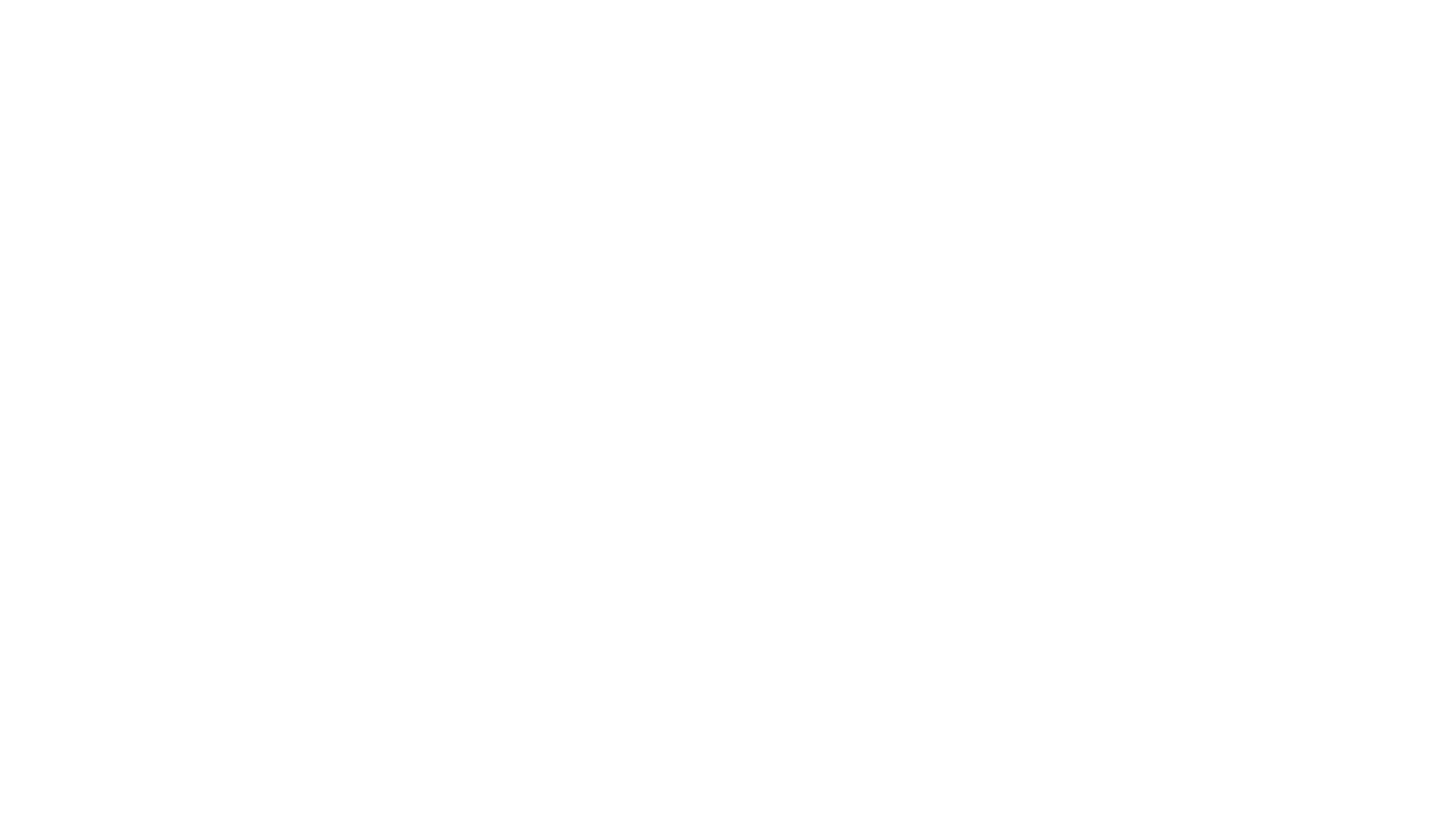 Tip 2 om efficiënt te leren!
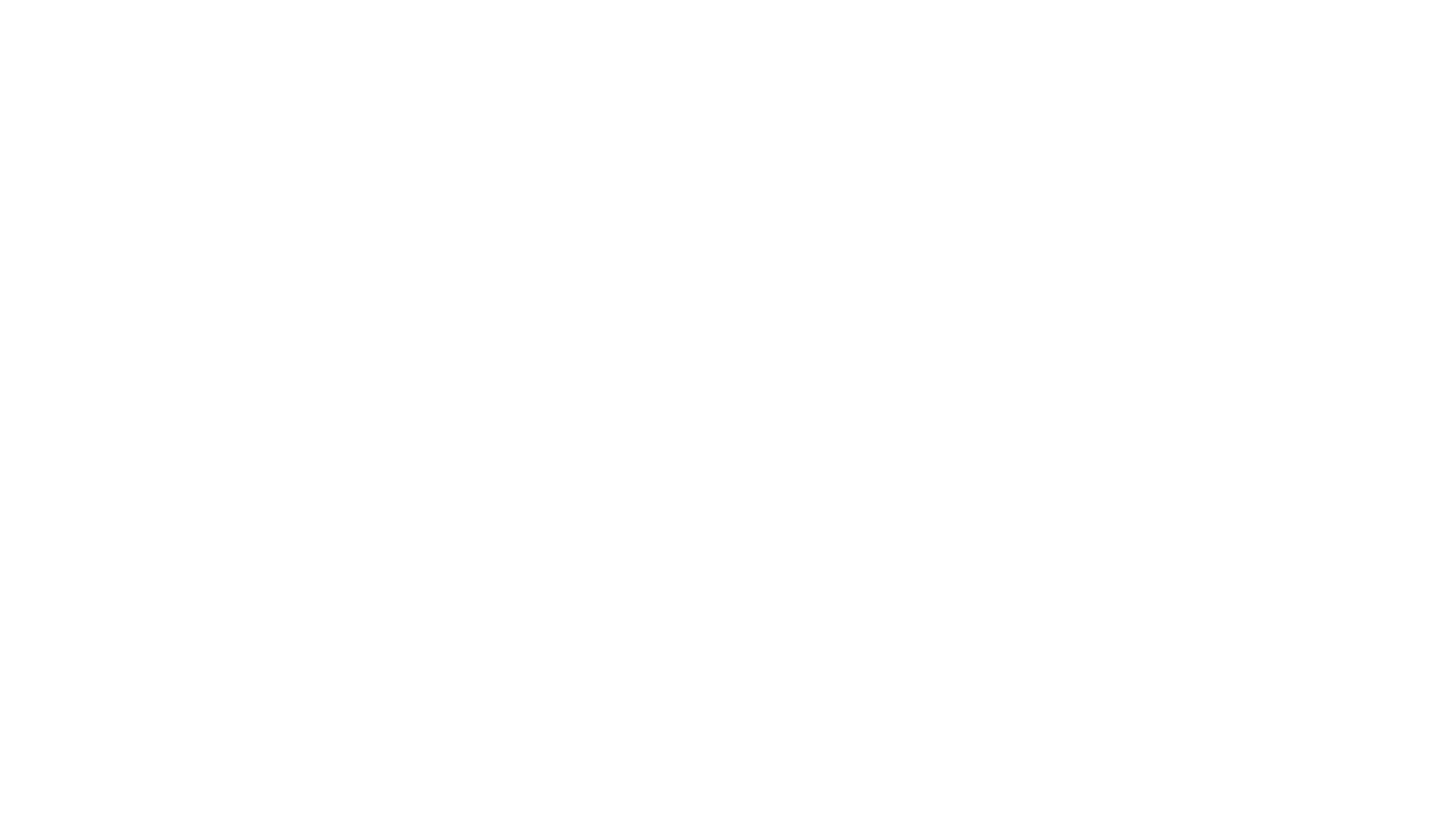 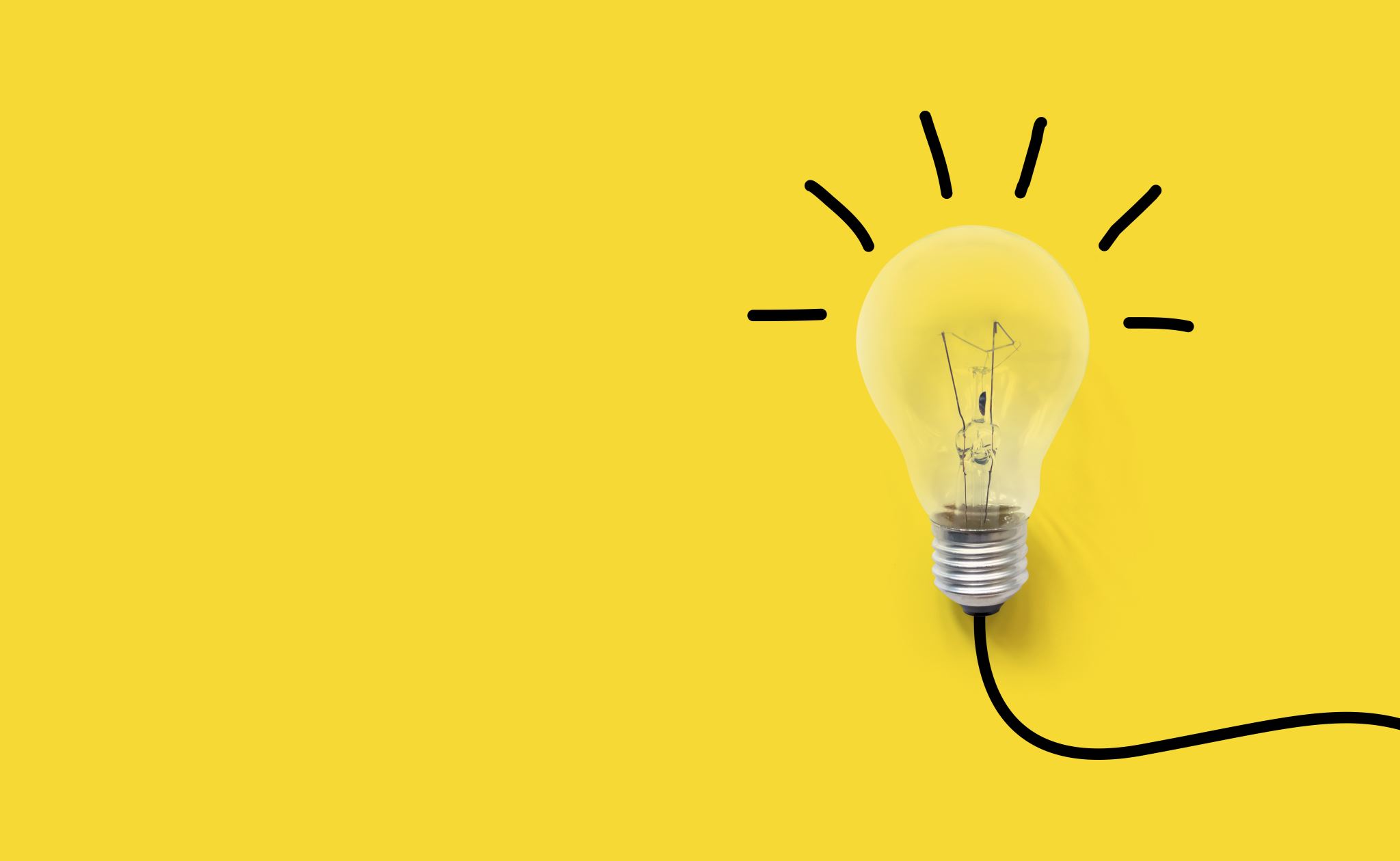 Tip 3 om efficiënt te leren!
Maak de oefentoets als voorbereiding op de werkelijke toets.
    ~De oefentoets staat in de wiki~
Je kunt ook gebruik maken van oefenmateriaal op de site van juf Danielle. 
https://jufdanielle.com/
Tip 4 om efficiënt te leren!
Laat je niet afleiden tijdens het leren!

Elke keer dat je je laat afleiden (door iets, iemand of jezelf: bijvoorbeeld een paar seconden op je telefoon kijken omdat er een berichtje binnenkomt) duurt het maar liefst 7 minuten voordat je brein weer gefocust is!
Tip 5 om efficiënt te leren!
Ga leren met als doel dat je het kan uitleggen aan een ander
      (study to teach!).
Op het moment dat je een onderwerp kan uitleggen aan een ander heb je je doel bereikt.
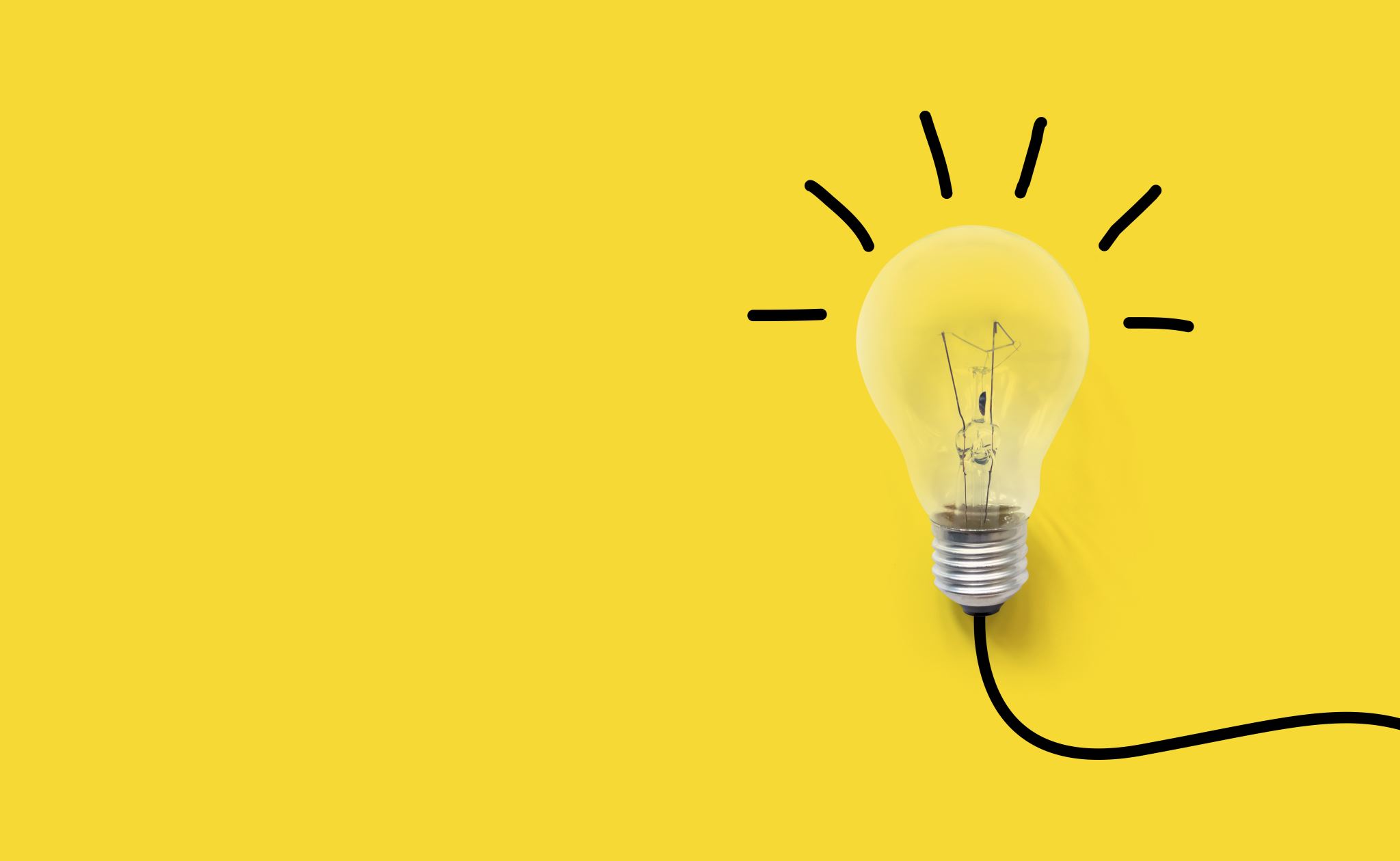 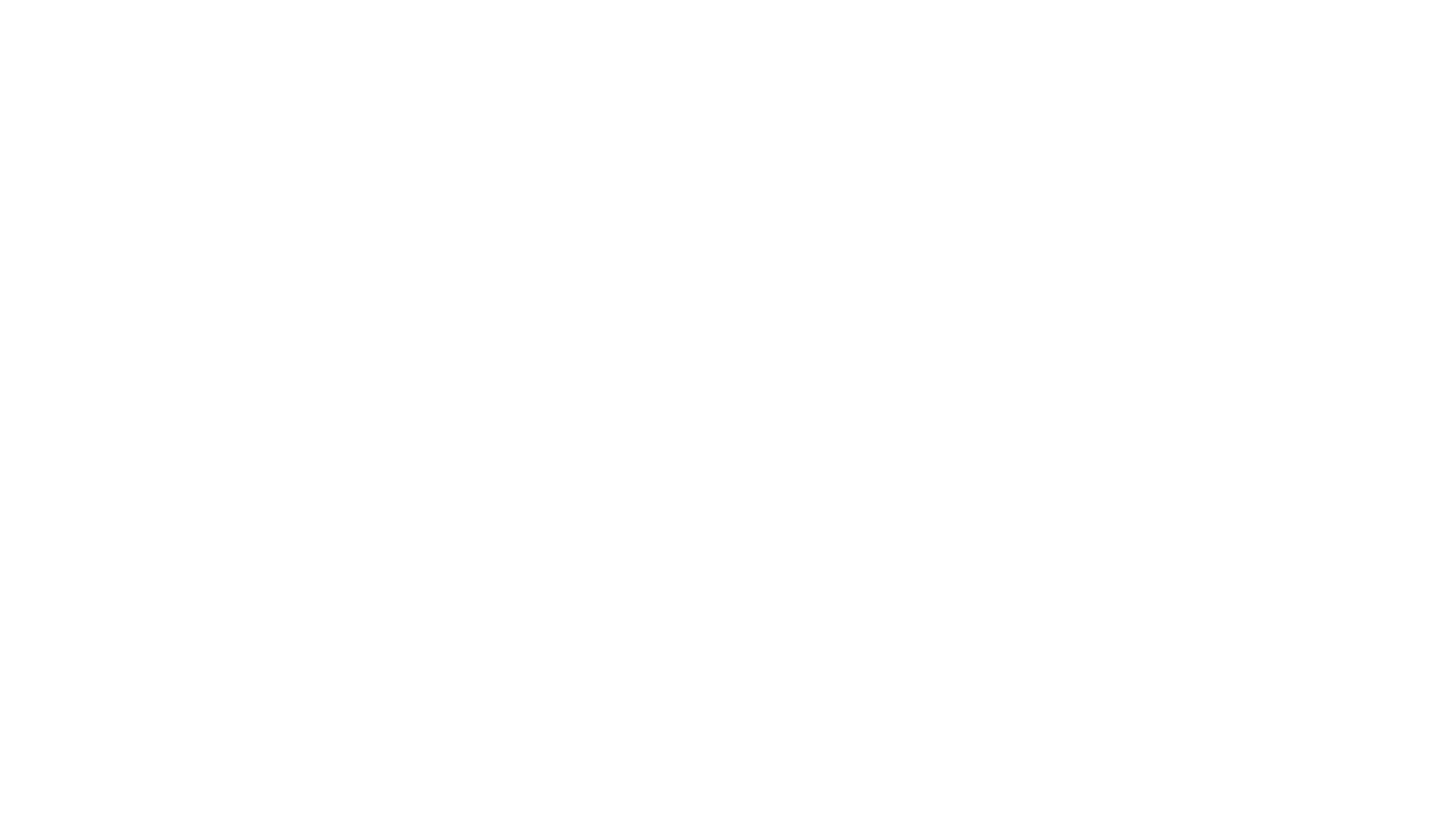 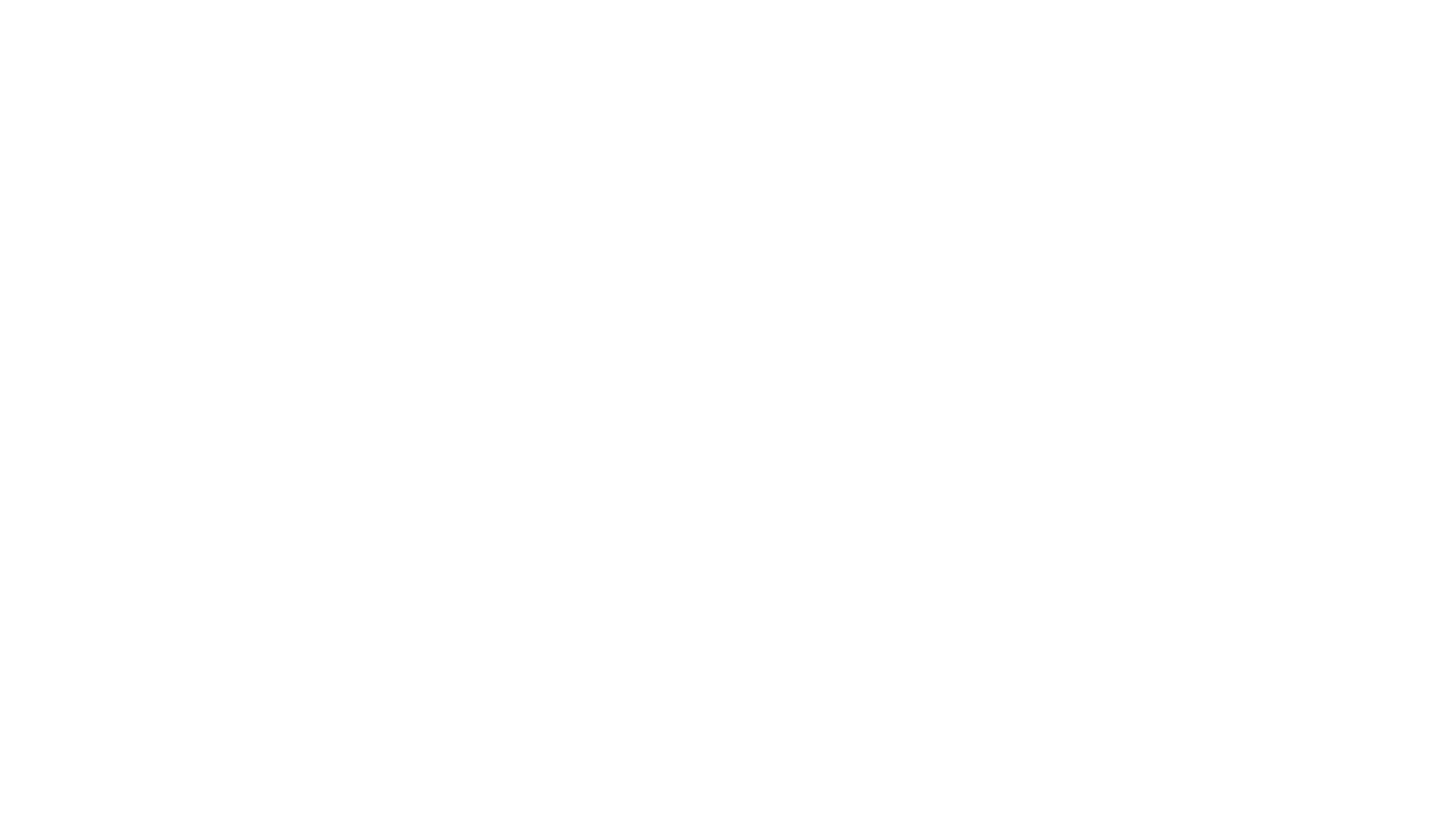 Laatste tip!
Als je op tijd start met leren en voorbereiden kun je je vragen nog stellen tijdens de themalessen!
De toets
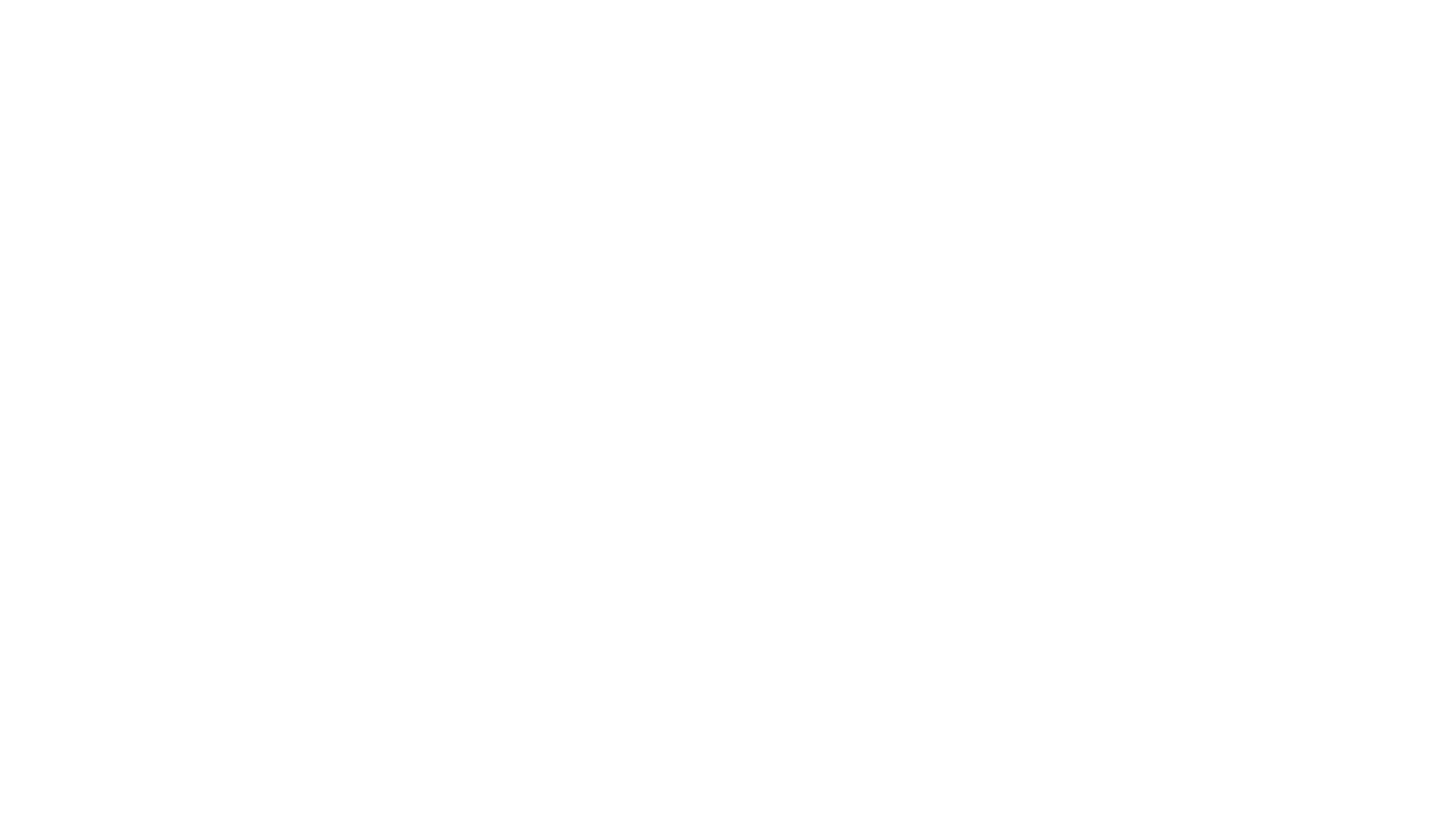 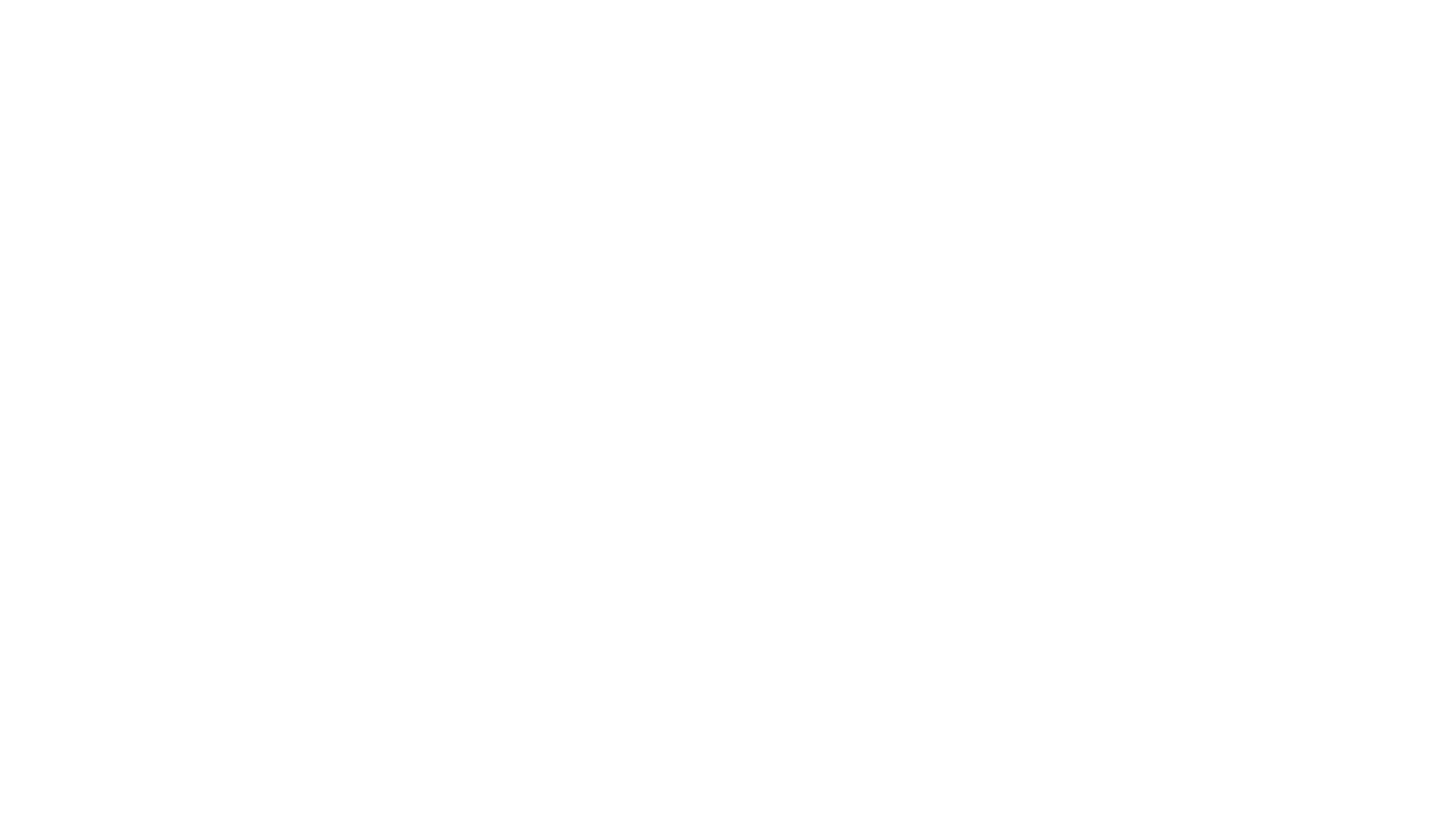 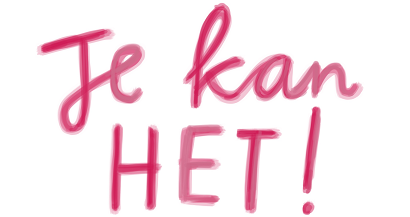 Veel succes gewenst!